Plant Traits: „the characteristics of an organism that are considered relevant to its response to the environment and/or its effects on ecosystem functioning.”

(Díaz & Cabido 2001)
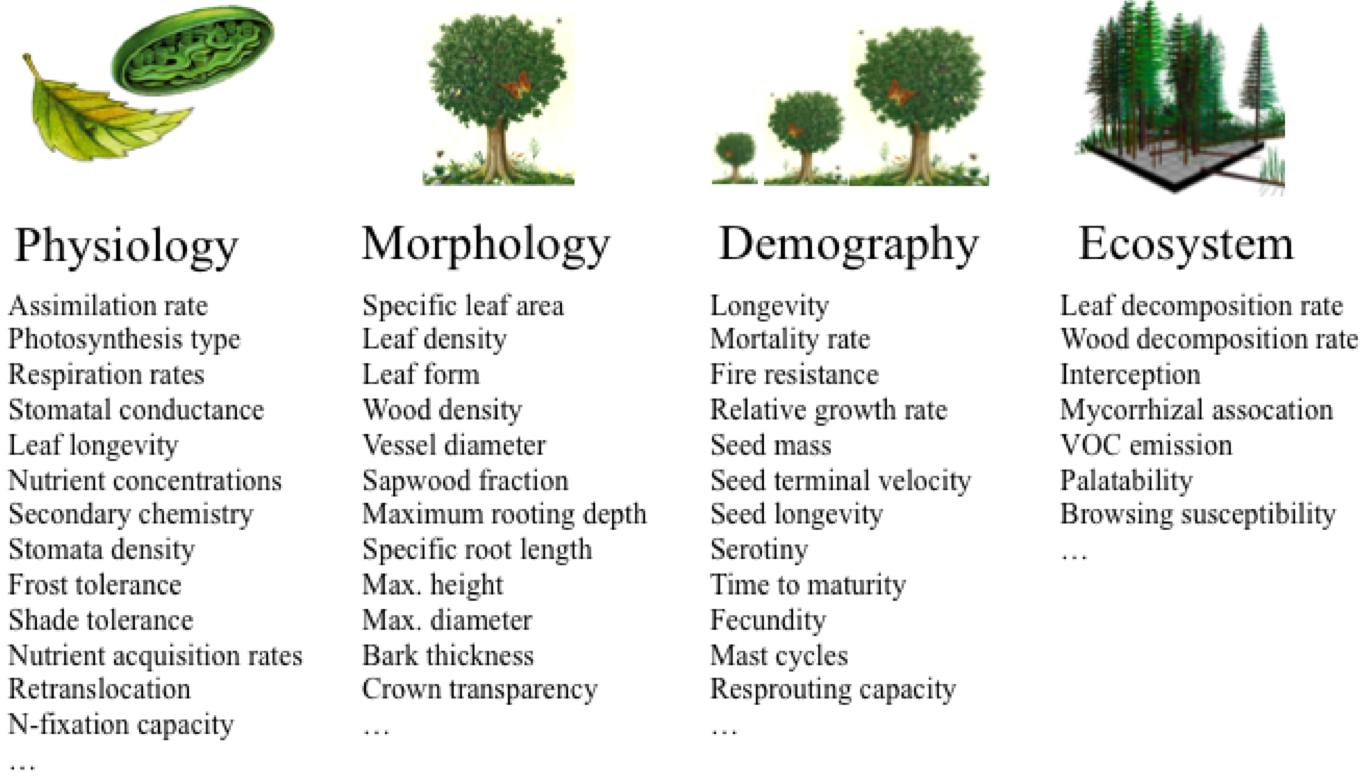 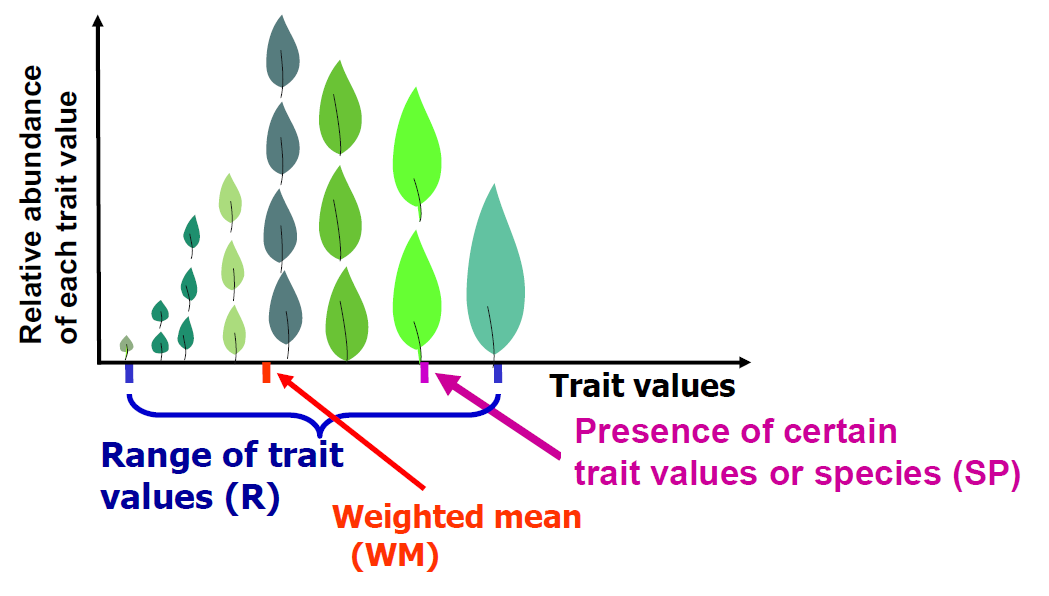 Functional trait diversity: „the value, range and relative abundance of the functional traits of the organisms present in a given ecosystem.”

(Díaz & Cabido 2001; Tilman 2001; Díaz et al. 2007)
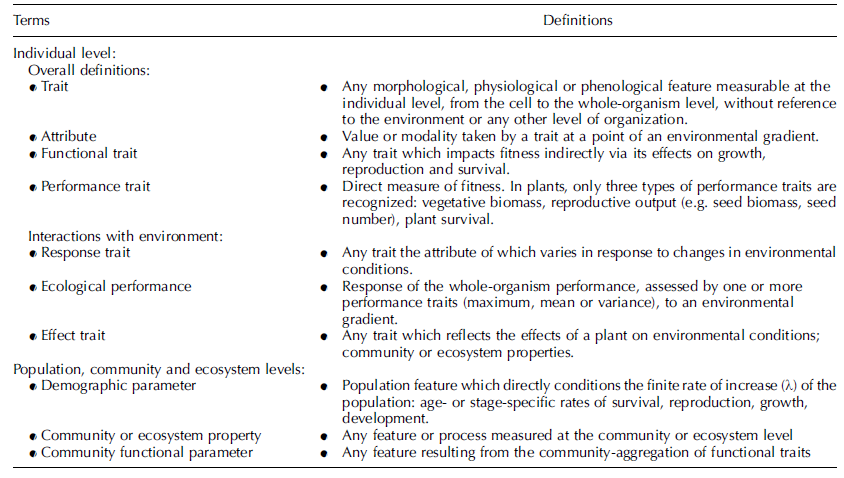 Violle et al. 2007 Oikos
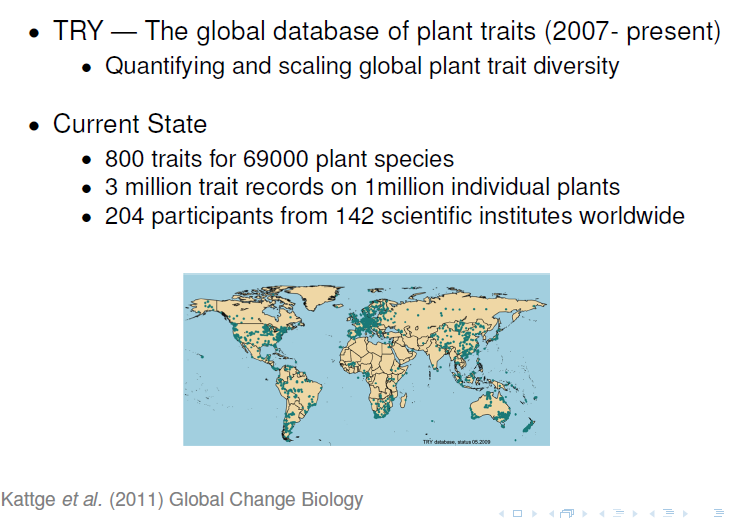 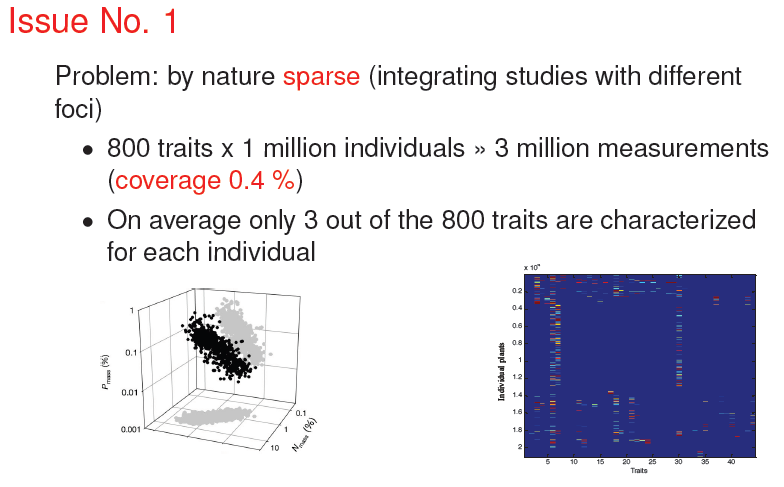 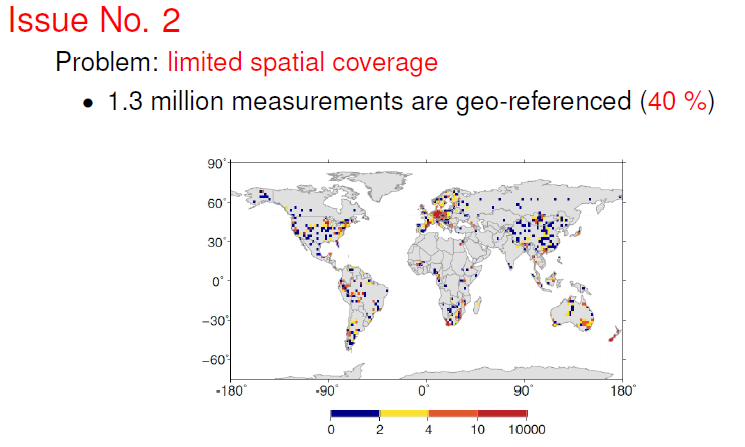 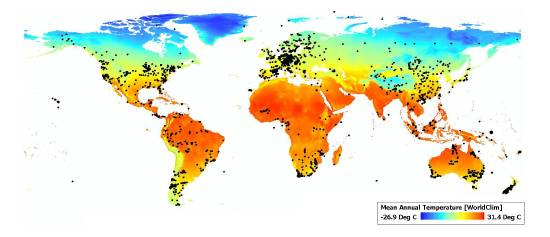 Issue No. 3
Virtually no temporal information
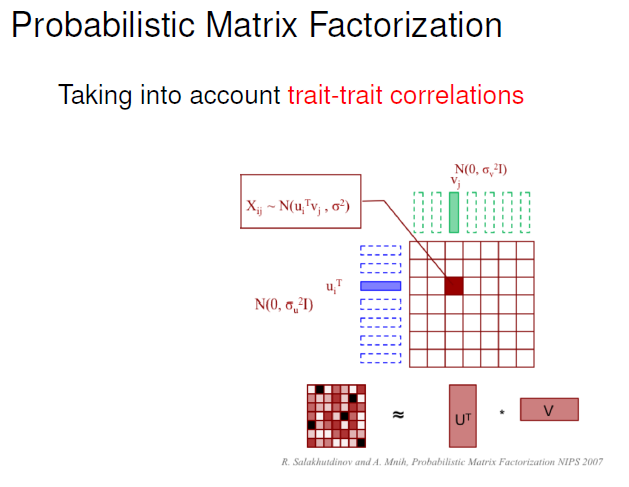 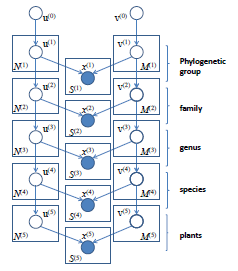 Gibbs sampler  Probability distribution
MCMC algorithm based on Metropolis algorithm
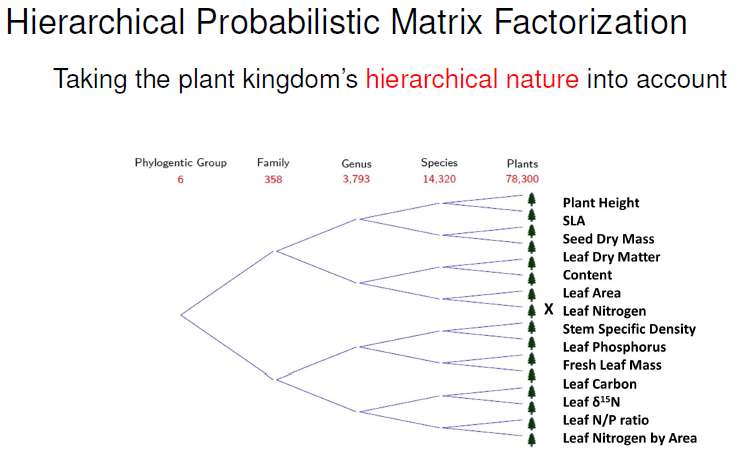 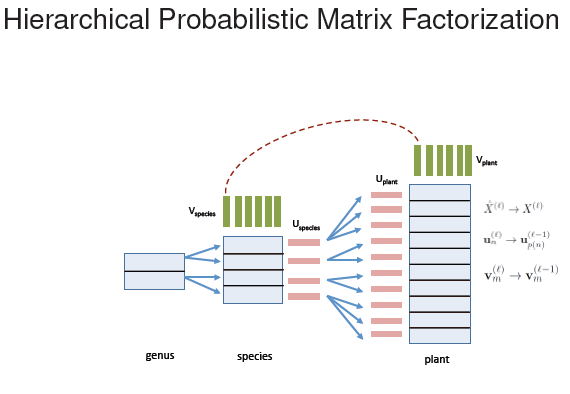 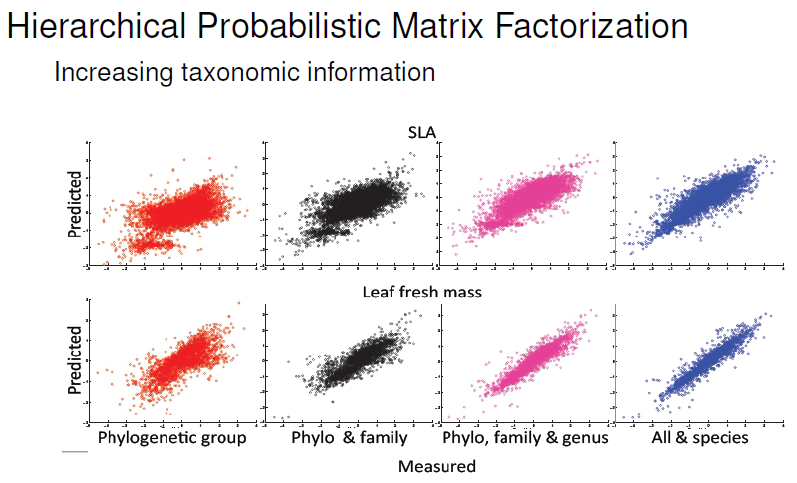 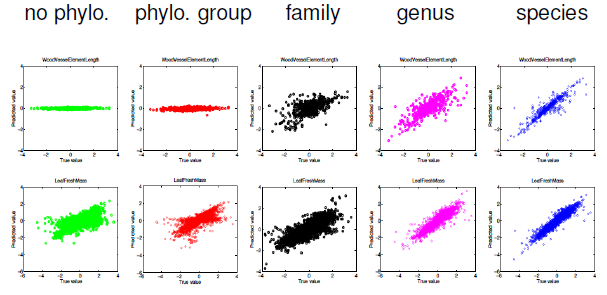 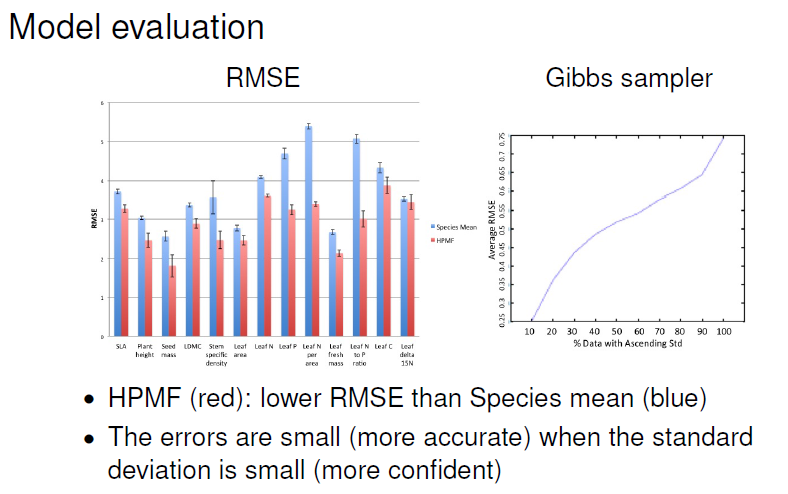 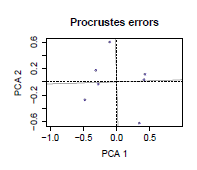 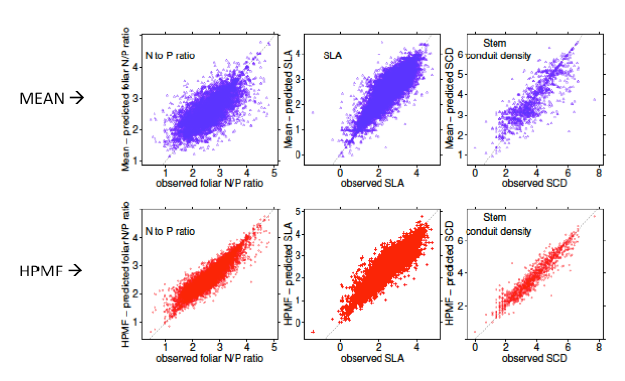 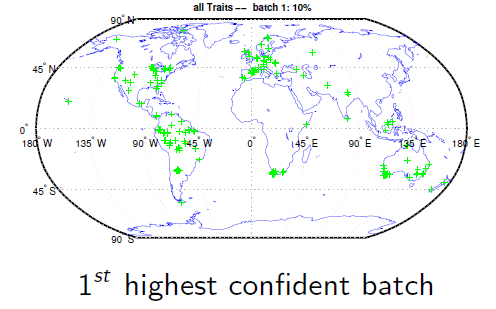 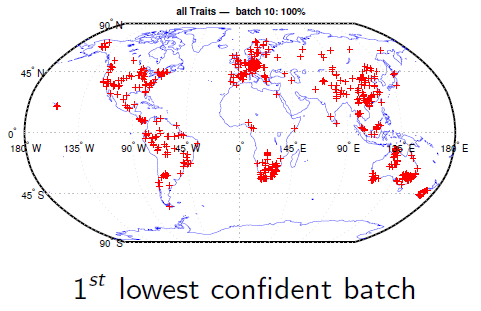 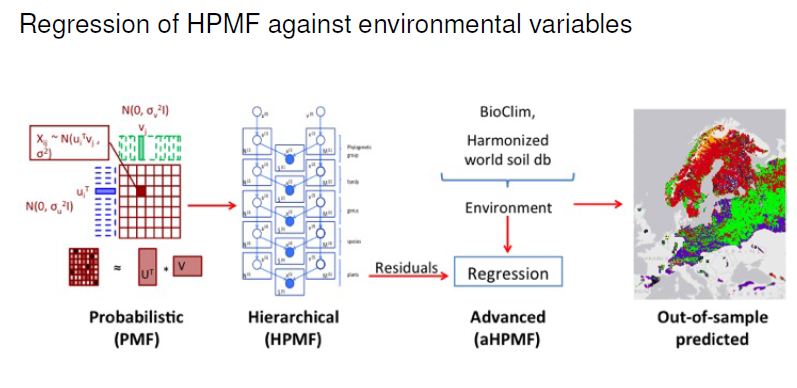 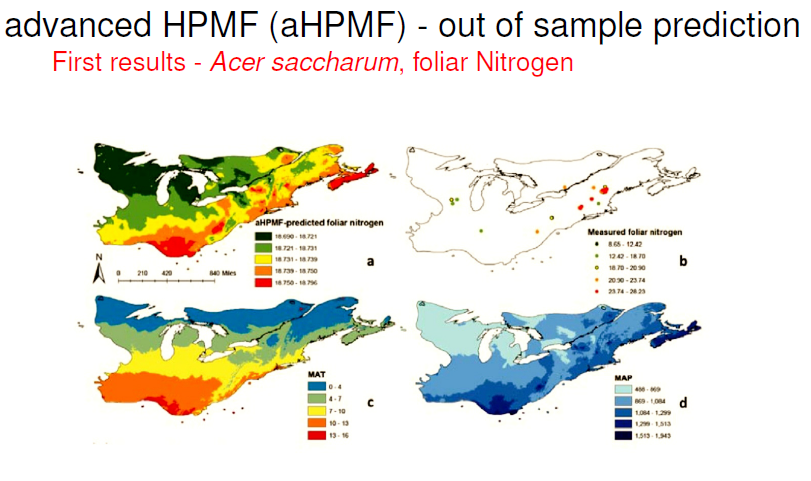